Изучение состава и свойств воды
Перетягина Анна Михайловна, 
учитель начальных классов
МАОУ гимназия № 177
Географическая пятиминутка
Почему Землю называют голубой планетой?
Почему Землю называют голубой планетой?
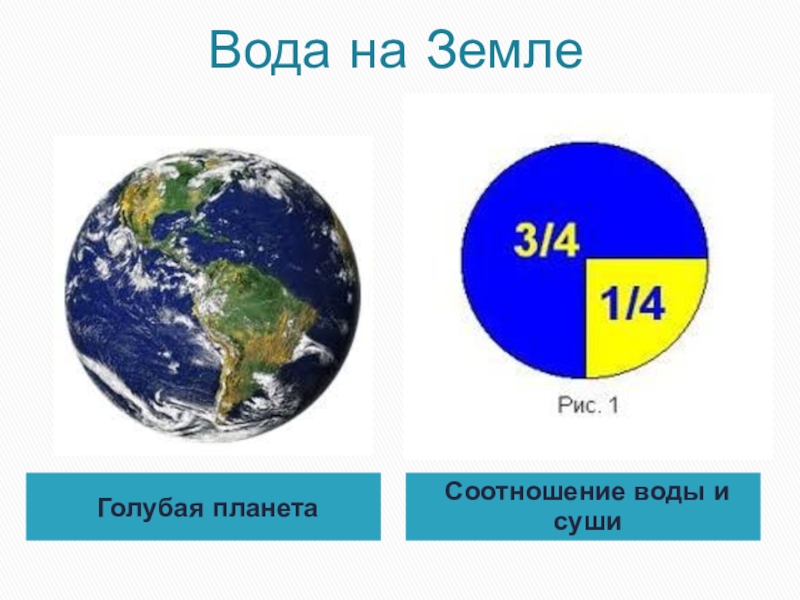 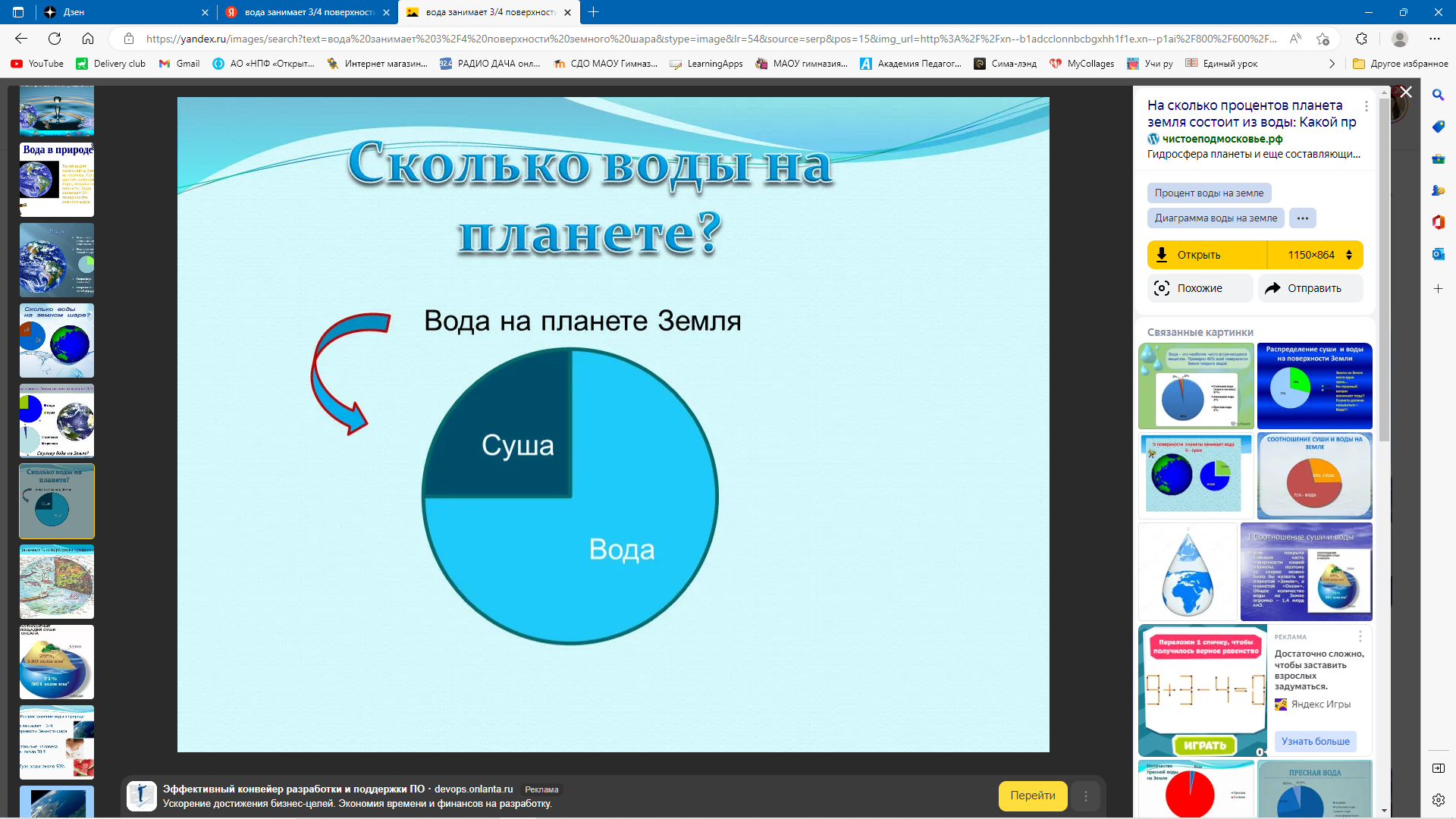 Изучение состава и свойств воды
3 класс
Что вы хотите узнать о воде?
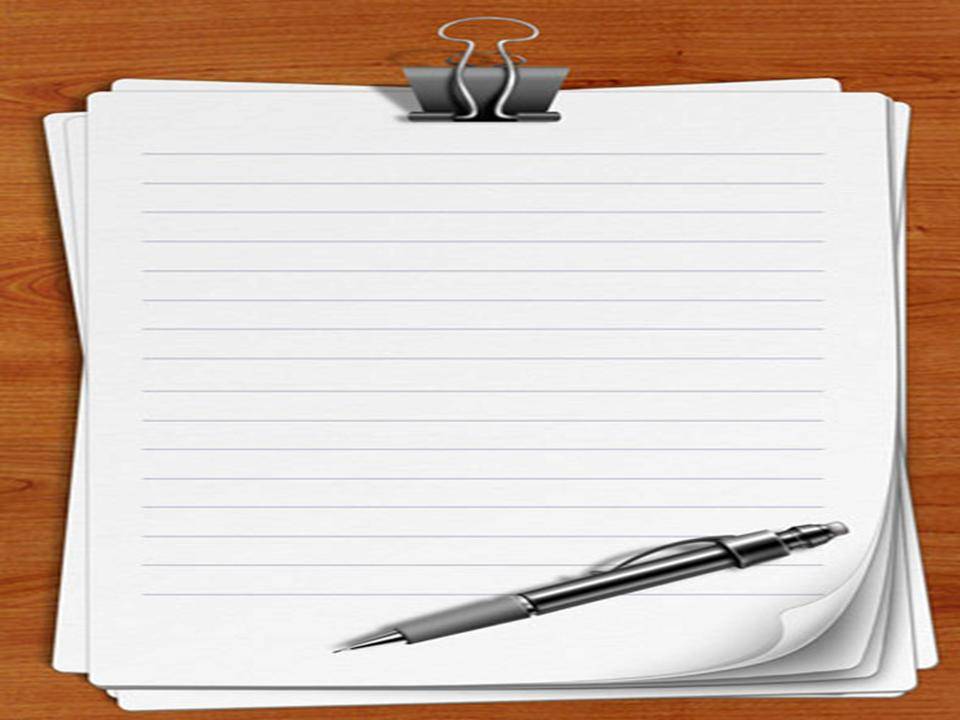 Учебные задачи:
узнать состав воды;
исследовать свойства воды;
выявить значение воды.
Где встречается вода?
Где встречается вода?
Где встречается вода?
Как рассчитать массу воды 
в организме человека?
Состав воды
Кто знает формулу воды?
Какими свойствами обладает вода?
Объект исследования : вода
Предмет исследования: свойства
Свойства воды
Группа № 1
Задания
Опустите одну ложку в стакан с водой, а другую -  в стакан с молоком. В каком стакане видно ложку?
Сделайте вывод.
Вывод: вода прозрачная.
прозрачная
Свойства
воды
Свойства воды
Группа № 2
Задания
Прикладывайте поочерёдно цветные полоски из бумаги к стакану с водой. 
Имеет ли цвет вода?
Сделайте вывод.
Вывод: вода не имеет цвета,
НО может приобретать цвет.
прозрачная
Свойства
воды
бесцветная
Свойства воды
Группа № 3
Задания
Имеет ли вода вкус?
Сделайте вывод.
Вывод: вода не имеет вкуса,
НО может приобретать вкус.
прозрачная
Свойства
воды
бесцветная
безвкусная
Свойства воды
Группа № 4
Задания
Перелейте воду из стакана в вазу, затем – в другой сосуд.
Имеет ли вода форму?
Что происходит с водой, когда её переливают?
Сделайте вывод.
Вывод: вода не имеет формы, она текучая.
Вода приобретает форму того сосуда, в который её наливают.
прозрачная
не имеет формы,
текучая
Свойства
воды
бесцветная
безвкусная
Свойства воды
Группа № 5
Задания
Понюхайте воду.
Имеет ли вода запах?
Сделайте вывод.
Вывод: вода не имеет запаха,
НО может приобретать запах.
прозрачная
не имеет формы,
текучая
Свойства
воды
не имеет запаха
бесцветная
безвкусная
Свойства воды
Группа № 6
Задания
В один стакан добавьте соль, во второй стакан сахар, в третий почву, в четвёртый песок.
Какие вещества растворились в воде?
Сделайте вывод.
Вывод: вода является растворителем,
НО вода растворяет не все вещества.
прозрачная
не имеет формы,
текучая
Свойства
воды
не имеет запаха
бесцветная
безвкусная
растворитель
Свойства воды
Задания
В пробирку с подкрашенной водой поместить трубочку, нагреть воду.
Что происходит с водой?
Затем охладить пробирку.
Что происходит с водой?
Сделайте вывод.
Вывод: вода при нагревании расширяется,
при охлаждении вода сжимается.
при нагревании
расширяется
прозрачная
не имеет формы,
текучая
Свойства
воды
не имеет запаха
бесцветная
безвкусная
при охлаждении
сжимается
растворитель
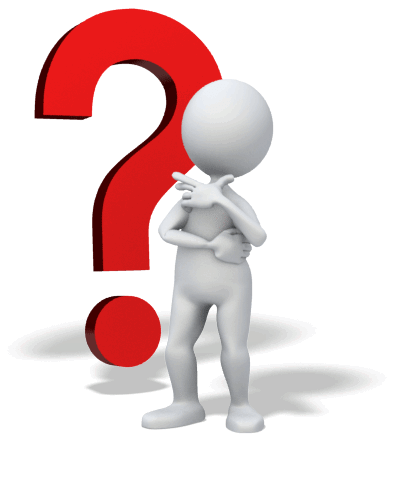 Как очистить загрязнённую воду?
при нагревании
расширяется
прозрачная
не имеет формы,
текучая
Свойства
воды
не имеет запаха
бесцветная
безвкусная
при охлаждении
сжимается
растворитель
На уроке мне было очень трудно. 
Я не запомнил свойства воды.
Я не знаю формулу воды. 
Мне нужна помощь!
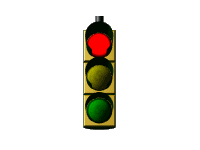 На уроке мне было интересно. 
Я знаю формулу воды.
Но, к сожалению, я запомнил не все свойства воды. Я сомневаюсь!
Мне понравился урок. На уроке я активно работал. Я знаю формулу воды, смогу перечислить основные свойства воды.
Я доволен собой!
Благодарю за внимание!